Морально – етична проблематика твору « Неймовірні пригоди Івана Сили»
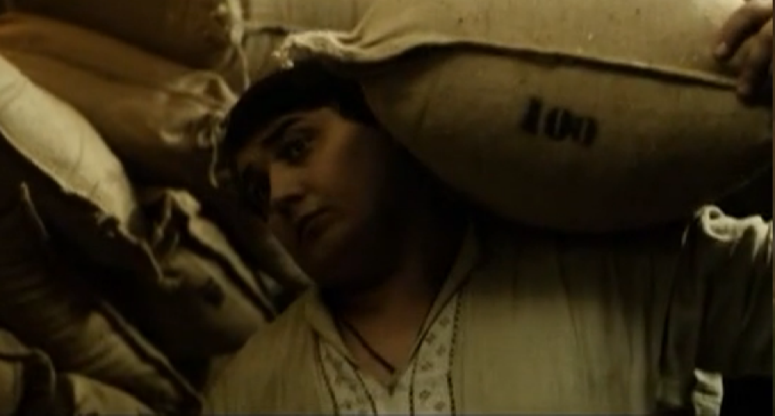 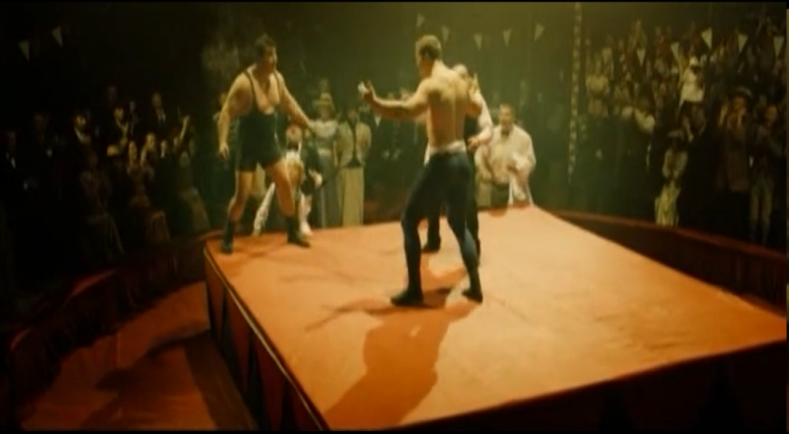 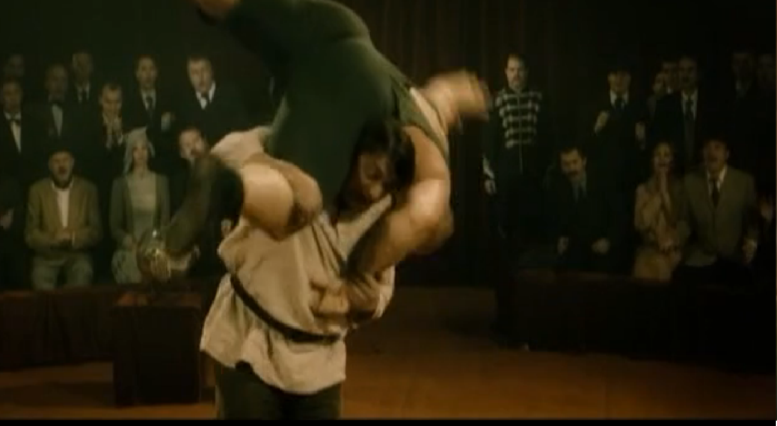 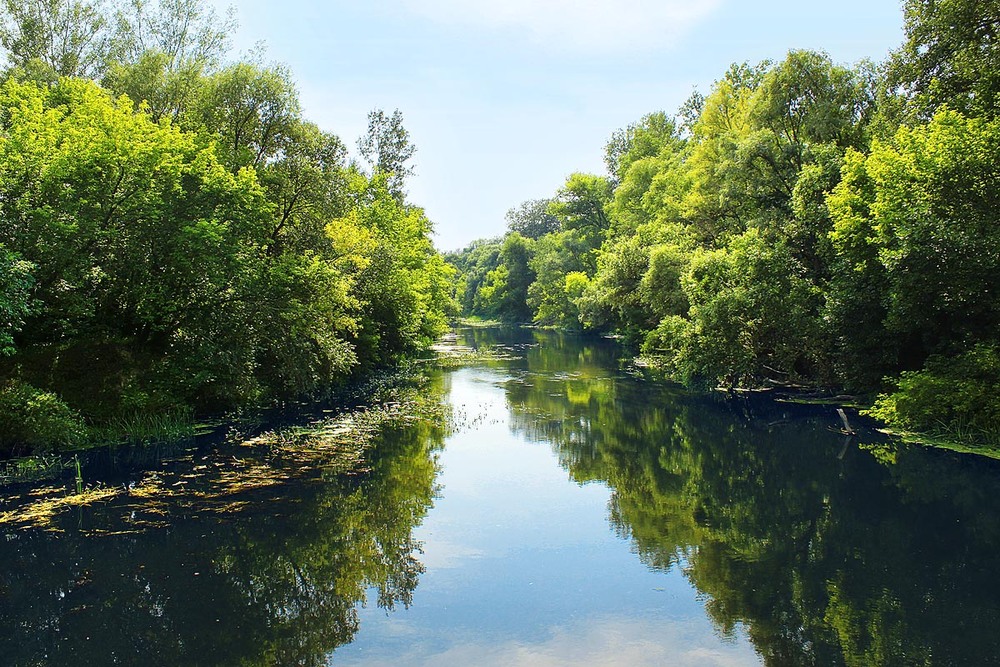 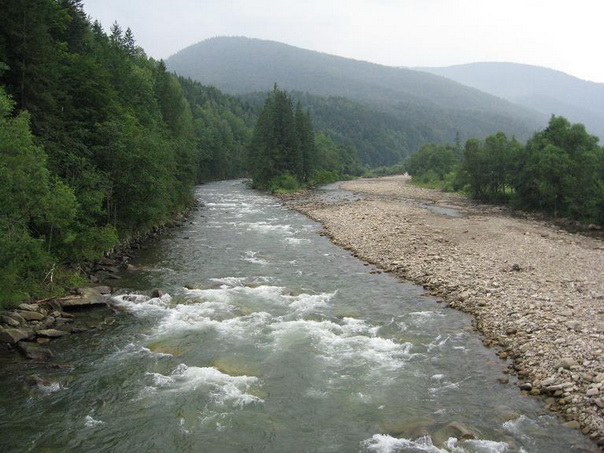 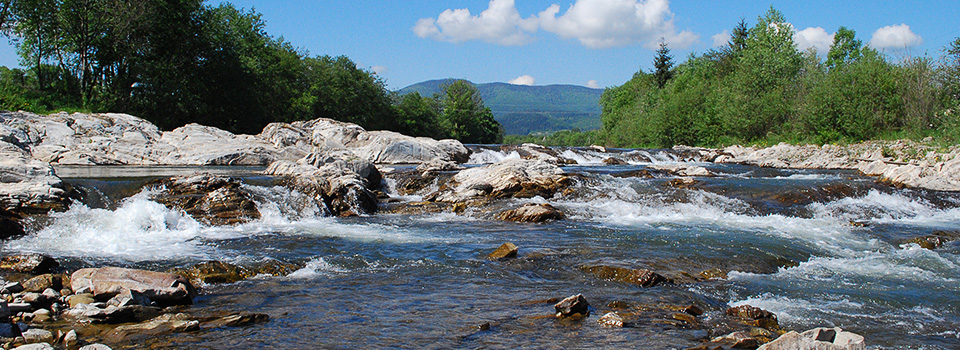 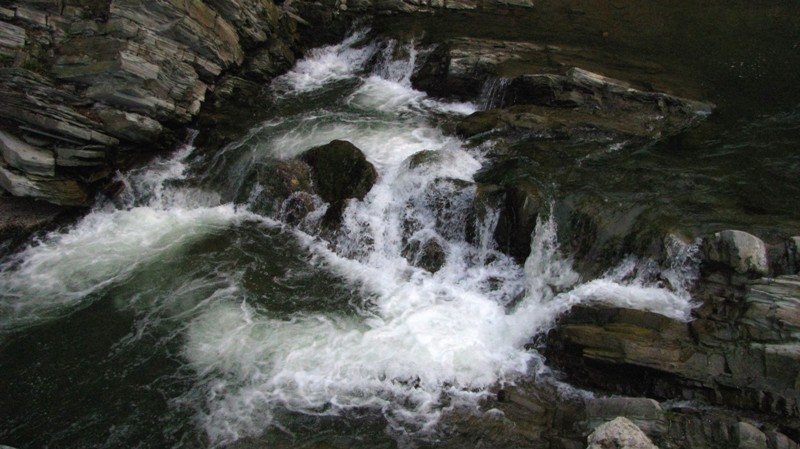 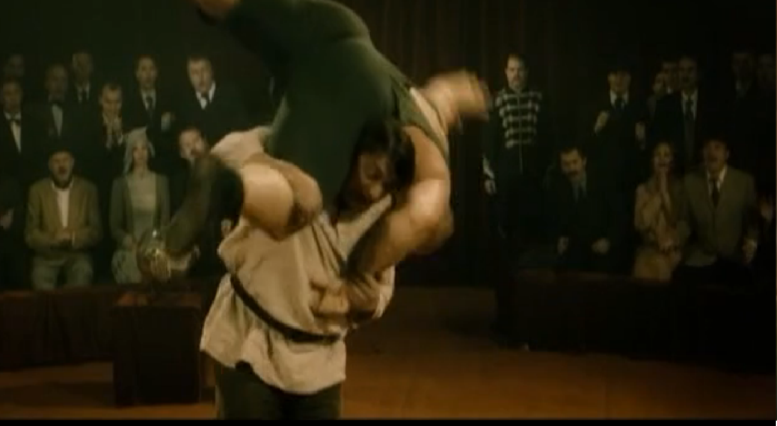 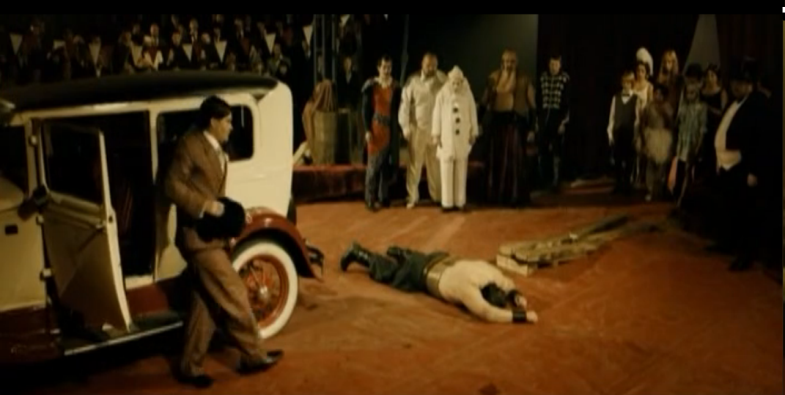 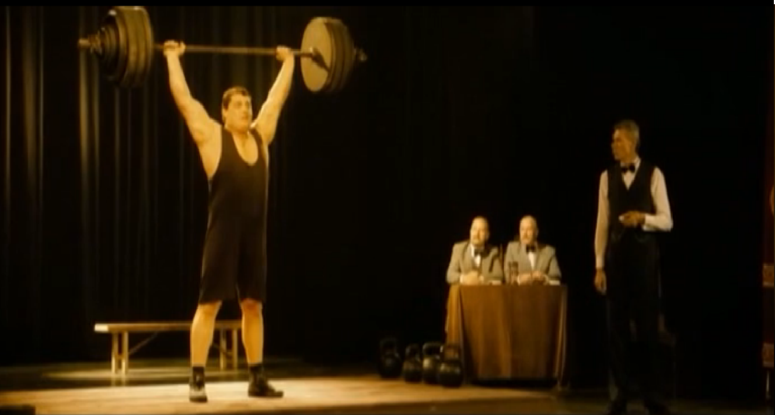 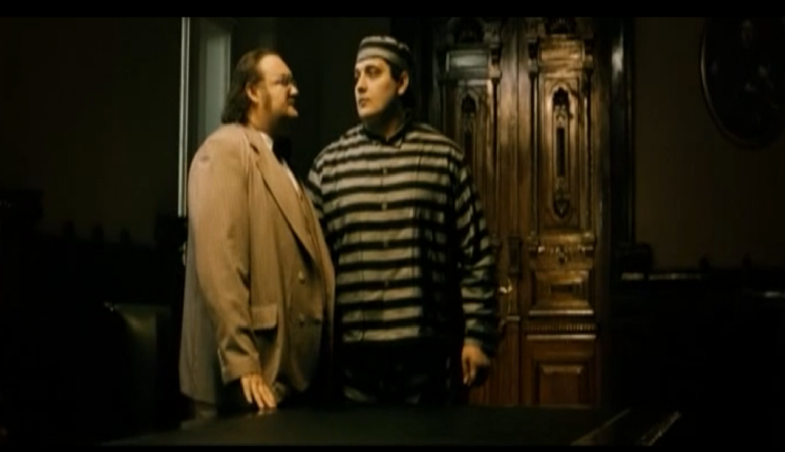 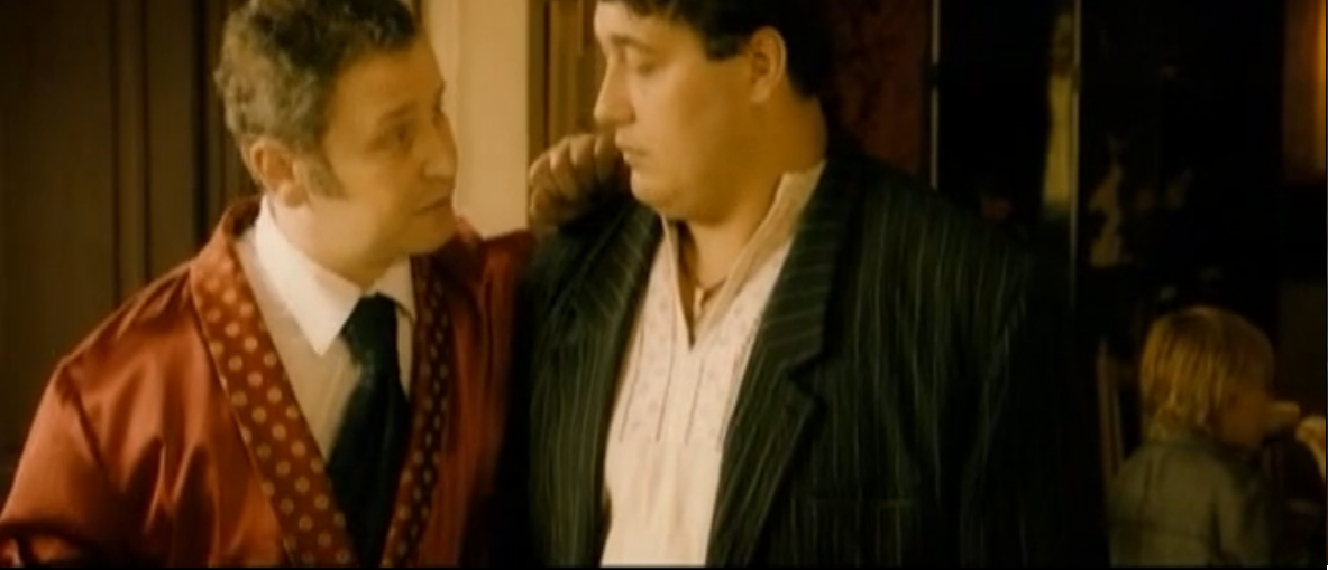 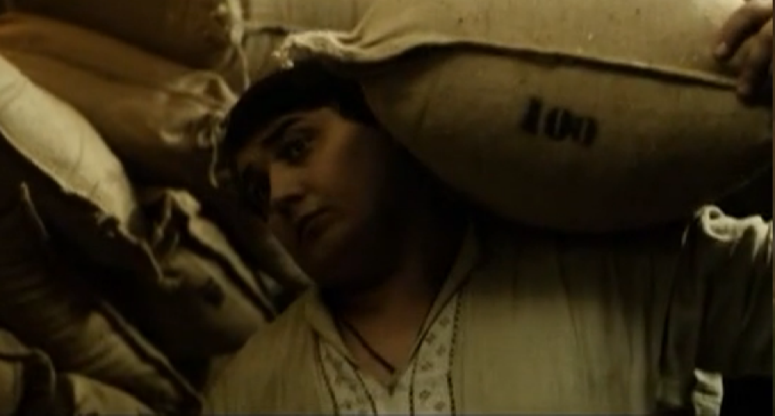 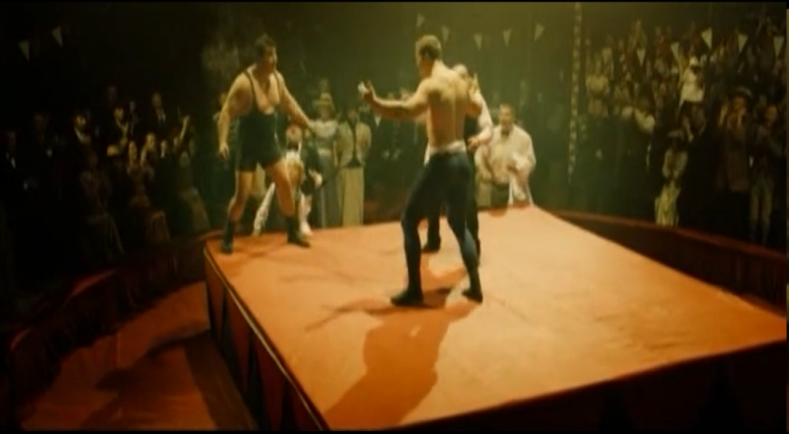 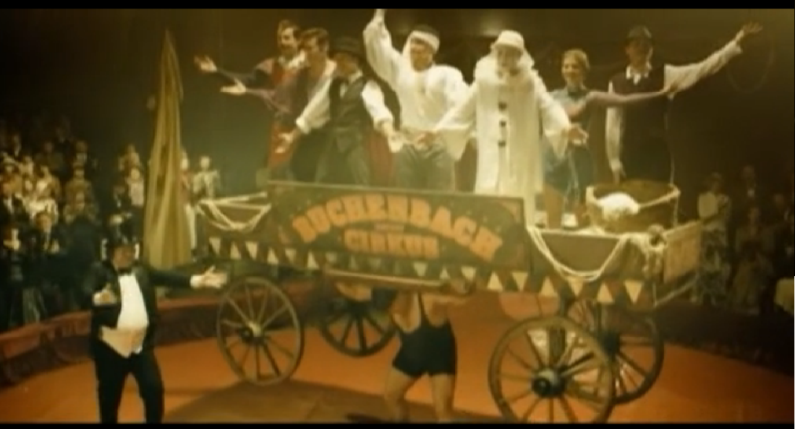 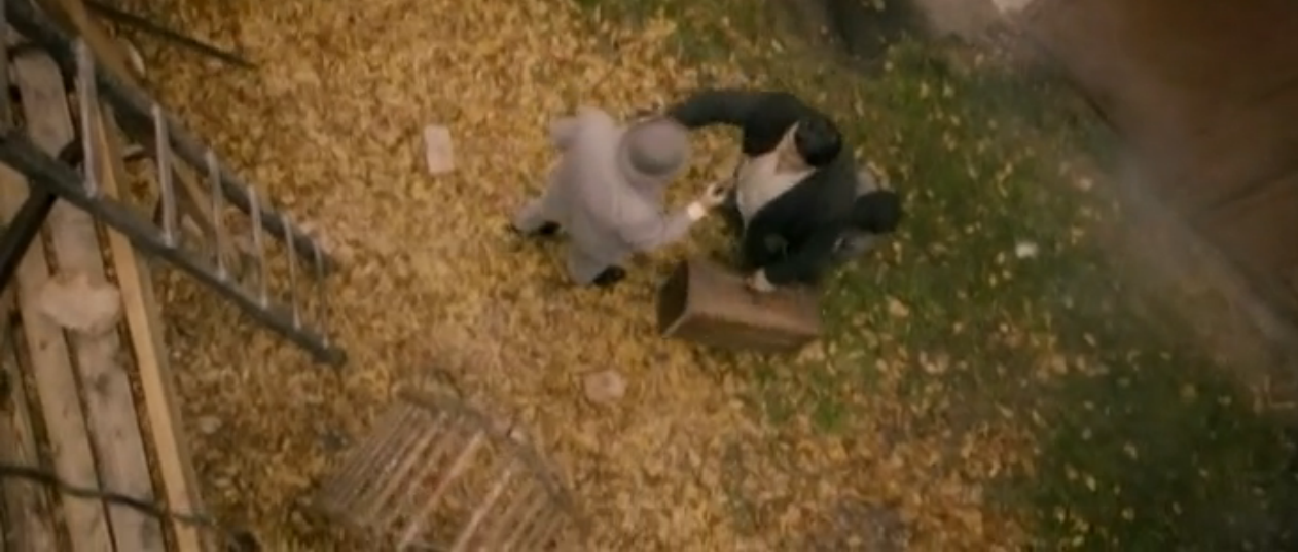 Тема уроку. Морально – етична проблематика твору: добро і зло, справжня дружба і любов, чесність і підступність.
Добрі справи Івана Сили
Врятував  Міху від крамарів
Допоміг Голому втекти від Фікси
Заставив Міху повірити у доброту                                                                                                              
 Допоміг повернути у цирк коні                    добро  
Передав  колишній коханій перстень
Прославив  Республіку
Змінив погляди детектива на життя
Порівняльна характеристика образів
Найбільший вплив на Міху ( змінив спосіб життя підлітка, допоміг адаптуватися у суспільстві, заставив повірити, що добро переможе все негативне ).
Дав змогу повністю реалізувати себе в ролі тренера доктору Брякосу, відчути радість перемоги за вихованця.
Сприяв переосмисленню духовних цінностей детективом Фіксою.
Повернув віру у людську доброту карлику Піні, що дало змогу маленькому клоуну влаштувати особисте життя.
Метод « Незакінчене речення ».

     На уроці я дізнався про…
     
      Зрозумів, що…
     
      Вважаю, що…